Cognitive Assessments Outside the Hospital
C. Adrian Austin, MD, MSCR
Clinical Instructor, Division of Pulmonology/Critical Care, Division of Geriatric Medicine
UNC
University of North Carolina at Chapel Hill, North Carolina, USA
No financial or commercial disclosures
Learning Objectives
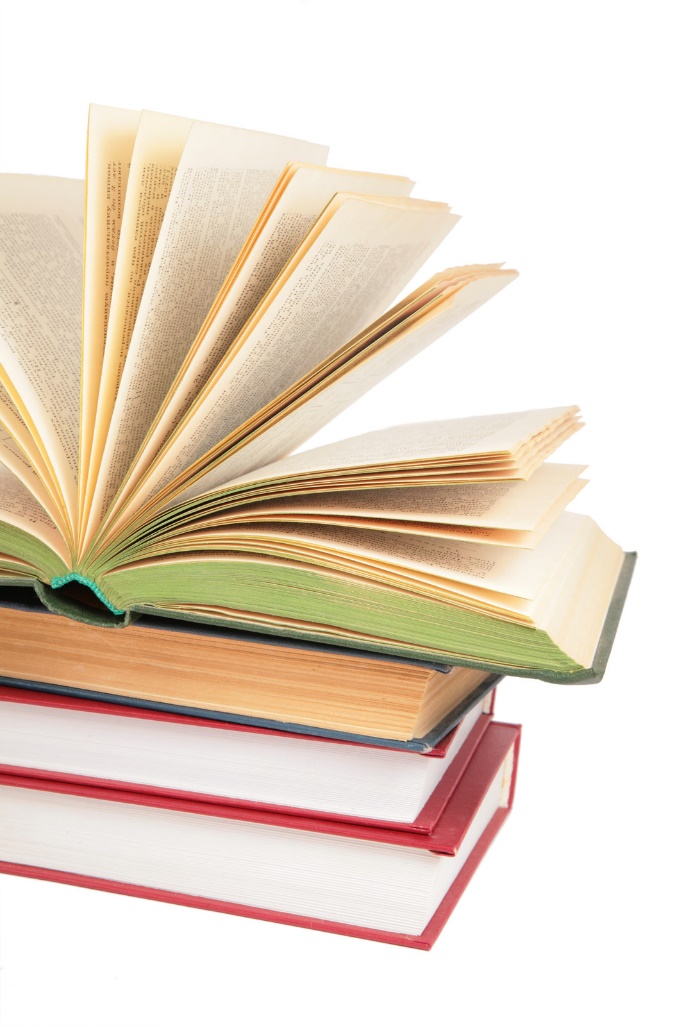 Discuss importance of delirium outside the hospital setting and impact of delirium on cognitive function 
Discuss ideal cognitive test for post-hospitalization setting
Review currently available cognitive assessment tools
Review currently available telemedicine delirium assessments
Discuss technology usage in older adults
Discuss dementia and telemedicine
Future directions in delirium, cognitive assessments, and telemedicine
Image © Can Stock Photo by Paha L
Diclosures
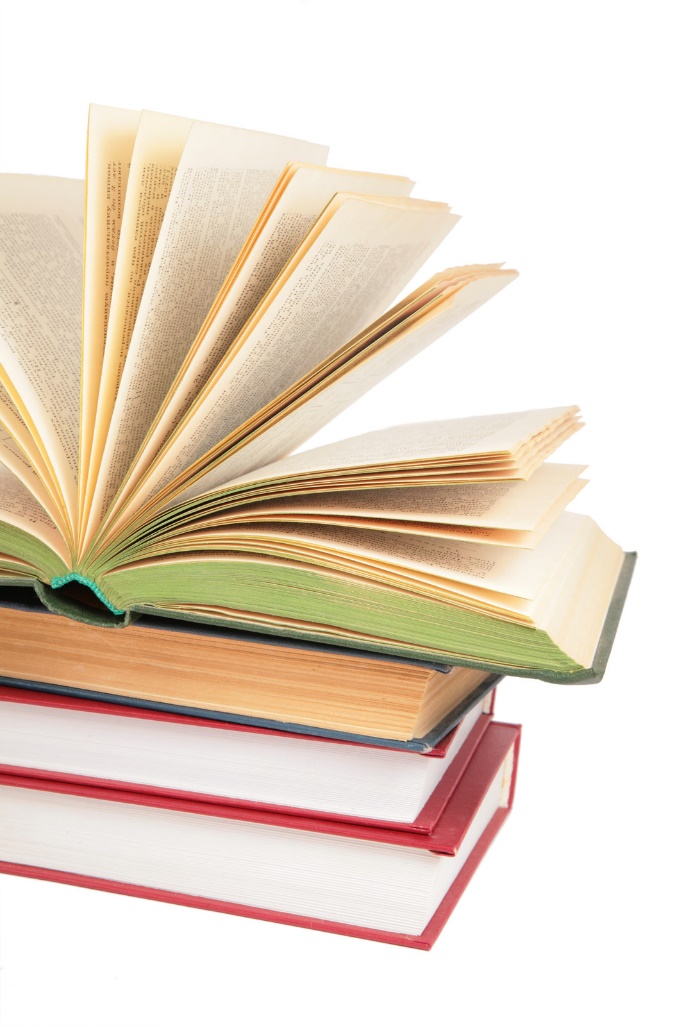 None
Delirium Outside the Hospital
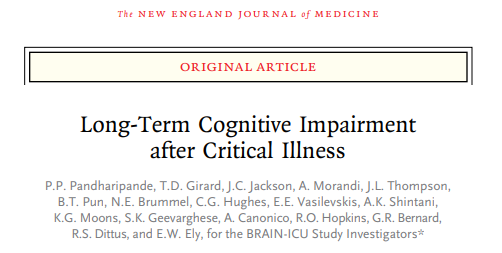 Pandharipande, NEJM 2013
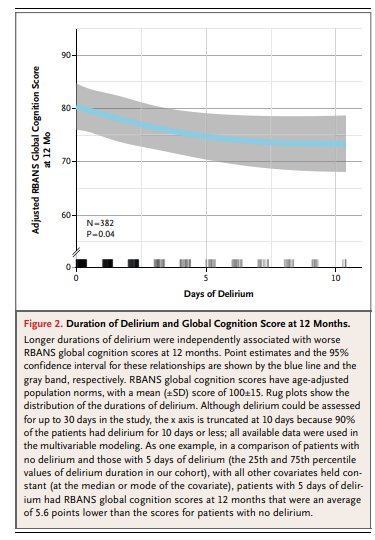 Pandharipande, NEJM 2013
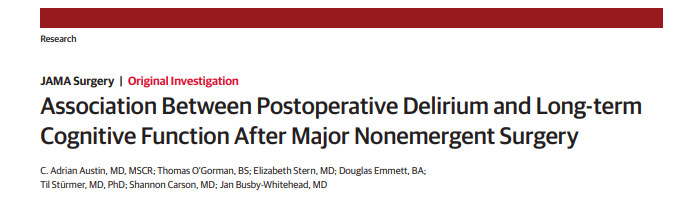 Austin, JAMA Surgery 2019
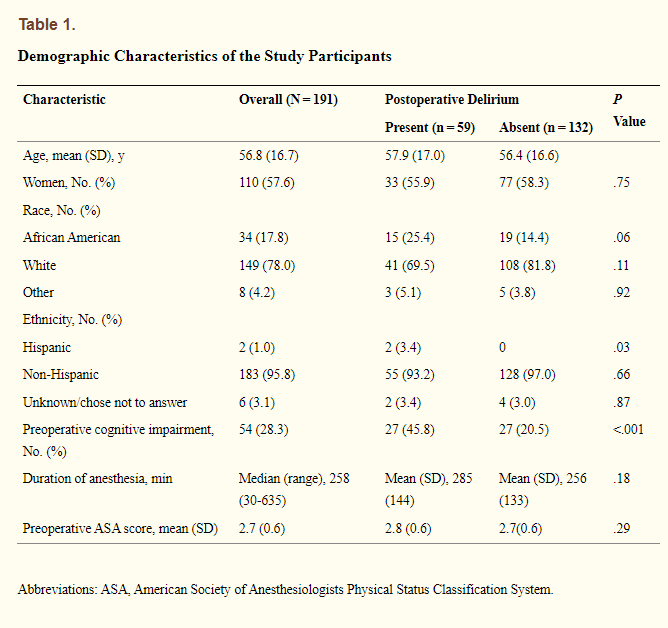 Austin, JAMA Surgery 2019
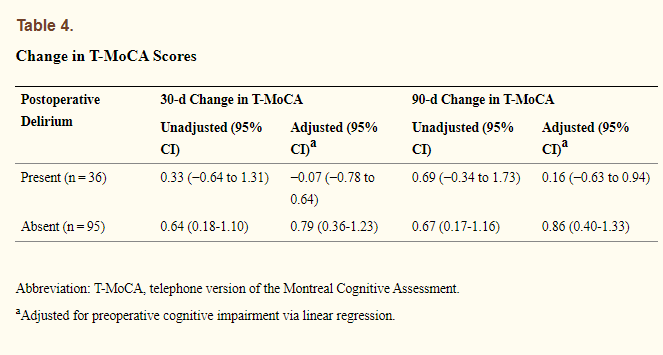 Austin, JAMA Surgery 2019
Discharged with Delirium
20% discharged with active delirium!

In older adults, persists in up to 50% of patients

15% of patients presenting skilled nursing facilities

If persists, associated with increased risk of mortality
Austin, JAMA Surgeyr 2019
Inouye, JAMA Internal Medicine 2007
Marcantonio, JAGS 006
Kiely, JAGS 2009
Questions
What happens to people who are discharged home with delirium??

How can we study this population??

Should we would be doing something differently??
Ideal Cognitive Test for Out-of-Hospital Setting
Ideal Test
Capture important cognitive domains

Accurate and reproducible

Quick (short administration time)

Easy to administer (telemedicine?)

Free or at least, inexpensive
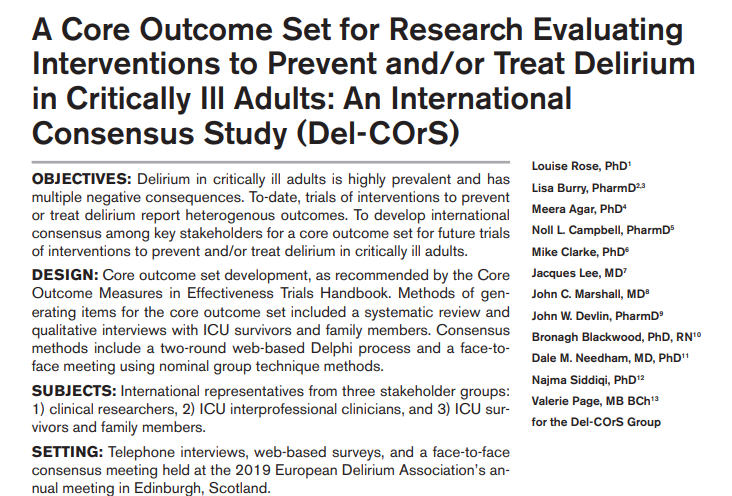 Rose, CCM 2019
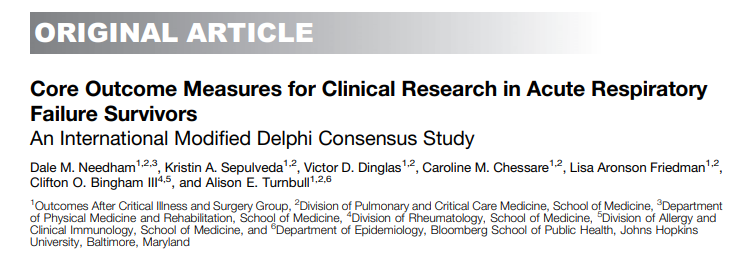 Needham, AJRCCM 2019
Which Cognitive Domains are Important?
Executive Function

Memory

Attention

Processing Speed

Visual-Spatial Ability
Rengel, Anesthesia & Analgesia, 2019
Repeatable Battery for Assessment of Neuropsychological Status (RBANS)
Immediate Memory

Delayed Memory

Attention

Language

Visual-Spatial Ability
Frreilich, Psych Reports 2007
[Speaker Notes: Misses executive function and processing speed.  Takes time.  Not free]
Montreal Cognitive Assessment
Executive 

Recall (Short-Term Memory)

Attention

Abstraction

Language

Visual-Spatial Ability

Naming

Orientation
Nasreddine, JAGS 2005
[Speaker Notes: Free, ?? Over phone maybe not granular enough?  MOCA-BLIND vs T-MOCA]
Other Tests
Digit Span (attention)

Months/days backwards (attention)

Trails A (processing speed)

Trails B (executive function)

Mini-Cog (memory, visual spatial, executive function)
[Speaker Notes: Free, ?? Over phone maybe not granular enough?  MOCA-BLIND vs T-MOCA]
Technology Usage in Older Adults
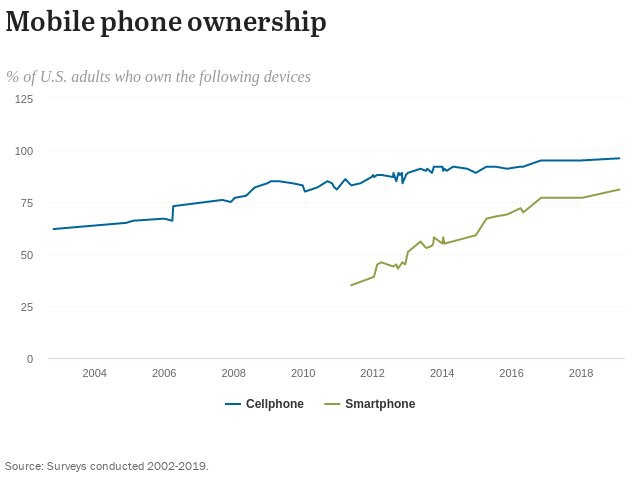 Pew Research Center. Demographics of Mobile Device Ownership and Adoption in the United States | Pew Research Center, Accessed 10.18.21
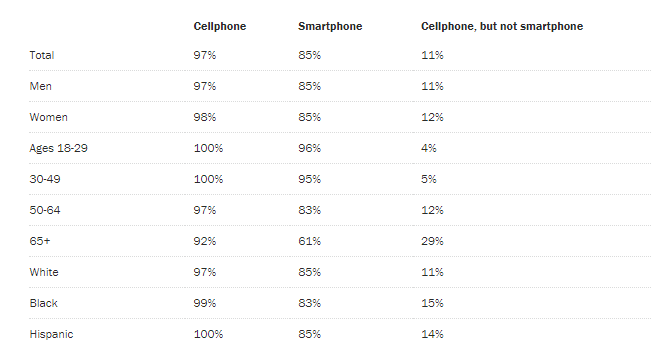 Pew Research Center. Demographics of Mobile Device Ownership and Adoption in the United States | Pew Research Center, Accessed 10.18.21
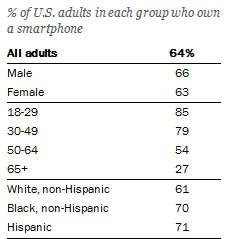 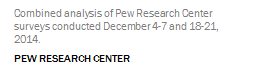 Pew Research Center., Smartphone Ownership Highest Among Young Adults, Those With High Income/Education Levels | Pew Research Center. Accessed 10.18.21
Dementia and Telemedicine
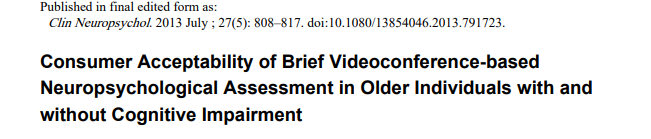 Parikh, Clini Neuropsychol 2013
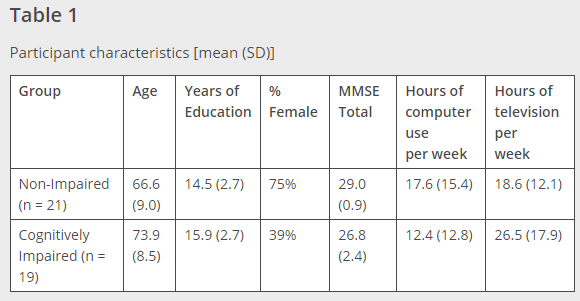 Parikh, Clini Neuropsychol 2013
Acceptability of Neuropsychologogical Asssessments
40 older adults, 19 with cognitive impairment
Twenty minute assessment battery performed via telemedicine and face-to face (F2F)
98% satisfaction with telemedicine overall
60% with no preference, 30% preferred F2F
Marcantonio, JGIM 1998
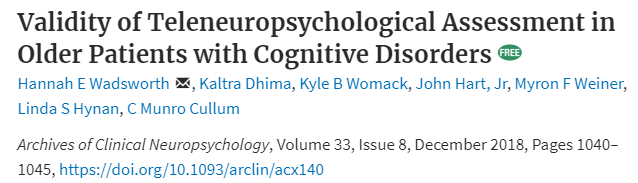 Acceptability of Neuropsychologogical Asssessments
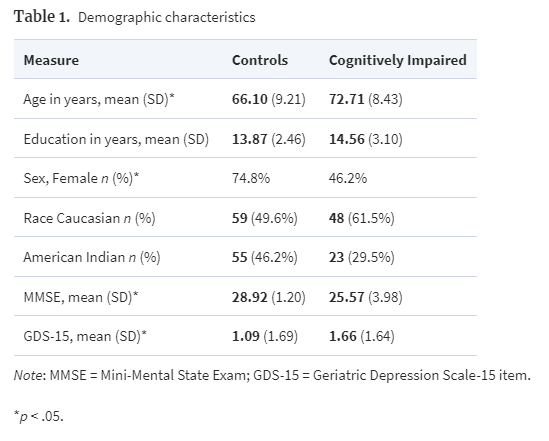 Wadsworth, Archives of Clin Neuropsych, 2018
[Speaker Notes: 197 participants, 78 with cognitive impairment]
Acceptability of Neuropsychologogical Asssessments
MMSE, Hopkins Verbal Learning Test-Revised, letter and category fluency, Boston Naming Test-15 item, Digit span, Clock Drawing Test and GDS-15

Randomly received F2F vs telemedicine assessment first, followed by other in subsequent 2.5 hours.
Wadsworth, Archives of Clin Neuropsych, 2018
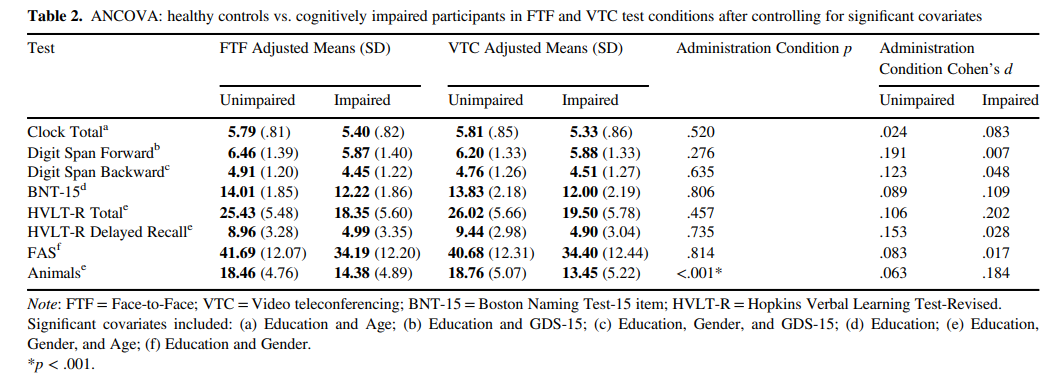 Wadsworth, Archives of Clin Neuropsych, 2018
[Speaker Notes: No differences in F2F vs VC in detecting cognitive impairment]
Current Outpatient Delirium Telemedicine Tools
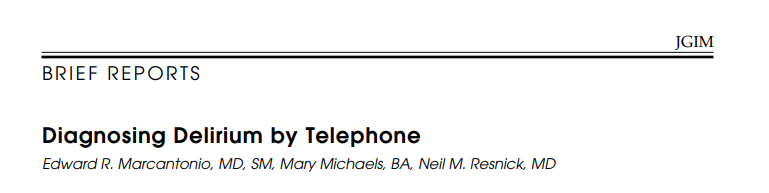 Marcantonio, JGIM 1998
Telephone Assessments
41 Subjects age 65 or older with admission for hip fracture
  
Interviewed 1 month after surgery

13 with pre-existing dementia

Delirium Symptom Interview via telephone
Marcantonio, JGIM 1998
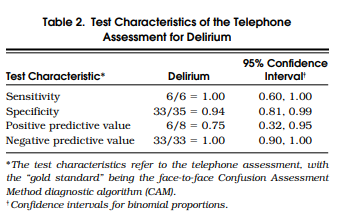 Marcantonio, JAGS 2006
[Speaker Notes: Takes over 15 minutes to perform.  We can do better]
Delirium Assessment
CAM: Confusion Evaluation Method
 
Based on the 4 main elements of the DSM-3 criteria for delirium:


 Acute onset and fluctuating course

 Inattention

 Disorganized thinking

 Altered level of consciousness
Must have 1 and 2 and either 3 or 4




 Sensitivity 94%-100%

 Positive LR 9.6

 Specificity 90-95%

 Negative LR 0.16
Inouye SK et al.  Clarifying confusion:  The confusion assessment method.  A new method for detection of delirium.  Ann Intern Med 1990: 113 (13): 941-948.
Delirium Telemedicine Assessment
Acceptable to older adults

May provide way to quickly reach patients, including rural/ underserved patients

Validation needed prior to usage in research or clinical practice
Telemedicine and Delirium
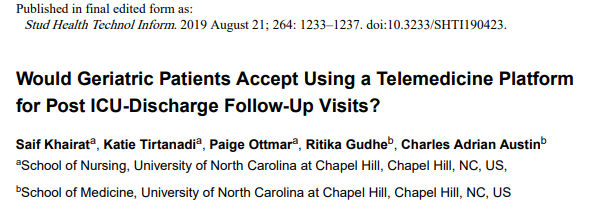 Telemedicine and Delirium
30 participants recruited from Geriatric Specialty Clinic at UNC

F2F delirium assessment, followed by a Telemedicine-based delirium assessment based on 3D-CAM

Assessed quantitatively and qualitatively for acceptability
Khairat, Stud Health Inf Tech, 2019
[Speaker Notes: Questionnaire for User Interface Satisfaction]
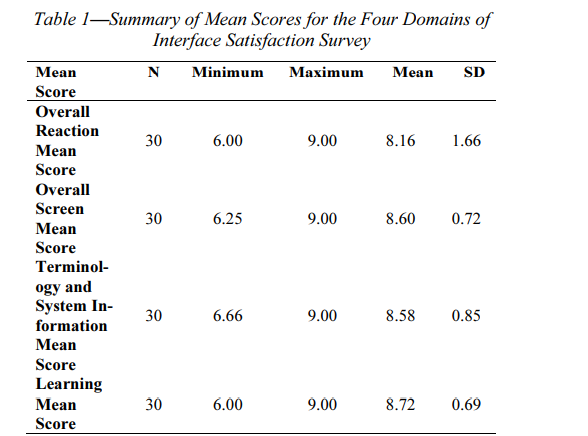 Khairat, Stud Health Inf Tech, 2019
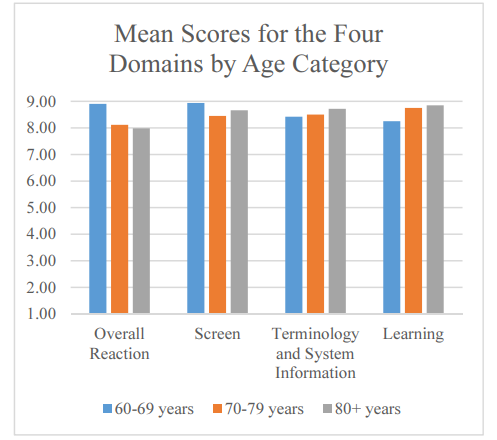 Khairat, Stud Health Inf Tech, 2019
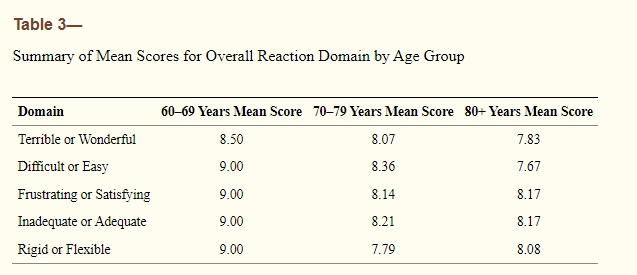 Khairat, Stud Health Inf Tech, 2019
Delirium Telemedicine Assessment
In feasibility study completed in Summer/ Fall 2020 (prior to pandemic)

20 participants assessed in home via telemedicine and F2F

100% congruent in detecting delirium
Proposed Next Steps for Trials
Delirium Assessment

MOCA

Trails A and B
Review
Review
Learning Objectives
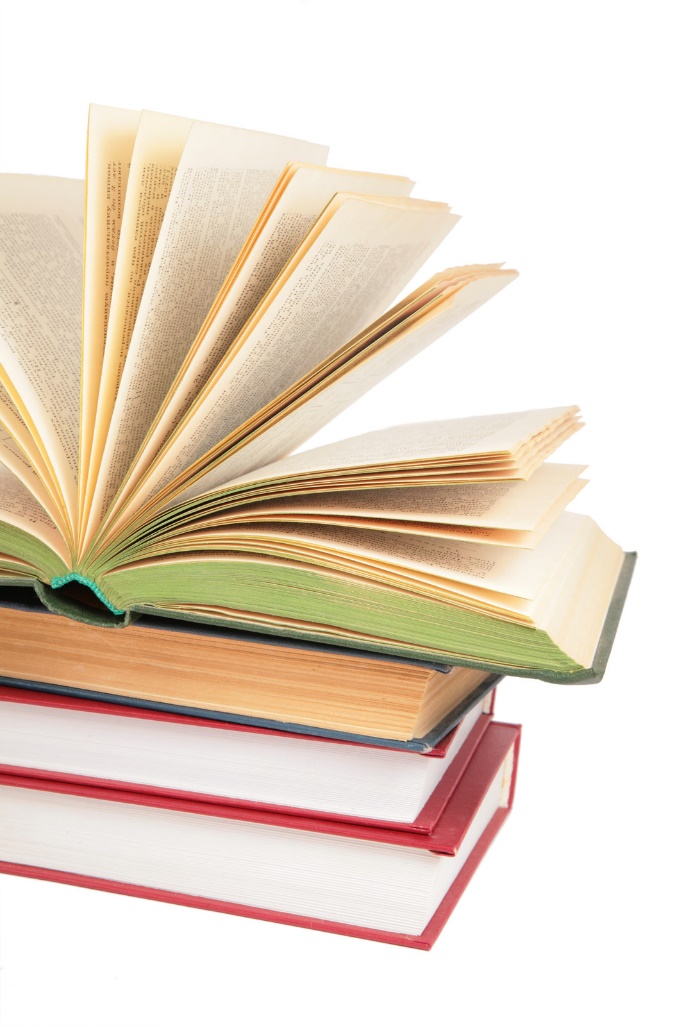 Discuss importance of delirium outside the hospital setting and impact of delirium on cognitive function 
Discuss ideal cognitive test for post-hospitalization setting
Review currently available cognitive assessment tools
Review currently available telemedicine delirium assessments
Discuss technology usage in older adults
Discuss dementia and telemedicine
Future directions in delirium, cognitive assessments, and telemedicine
Image © Can Stock Photo by Paha L
What Questions
Do You Have?
What Questions
Do You Have?